The International Workshop on “Problems of the Modern 
Mathematical Physics – PMMP’25, Dubna, 2025.02.10-14
Interior Dynamics of Hairy Black Holes
Rong-Gen Cai 
       Institute of Theoretical Physics 
       Chinese Academy of Sciences
      Ningbo University
Refs:  RGC, L.Li and R.Q. Yang, arXiv: 2009.05520; JHEP 03 (2021) 263
          RGC, C. Ge, L.Li and R.Q. Yang, arXiv:2112.04206;  JHEP  02 (2022) 139
          R.Q. Yang, L. Li and RGC, arXiv: 2104.03012;  CQG 39 (2022) 035005
          RGC, M. N. Duan, L. Li and F.G. Yang, arXiv:2312.11131, JHEP 02(2024)169
          RGC, M. N. Duan, L. Li and F.G. Yang, arXiv:2408. 06122
1、Introduction:  Black hole is one of predictions of GR
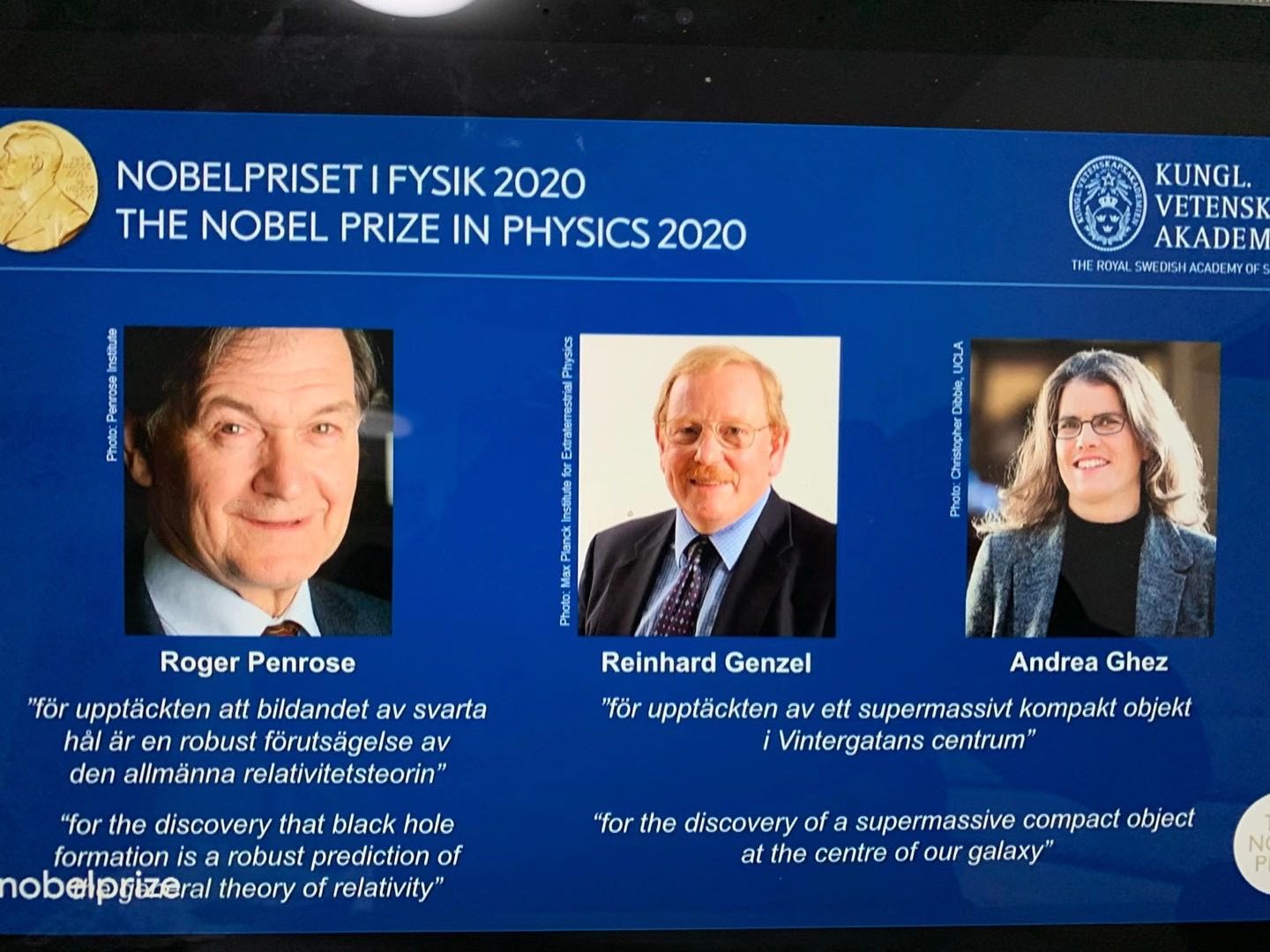 Oct 6,  2020
Questions:
“The discoveries of this year’s Laureates have broken new ground in the study of compact and supermassive objects. But these exotic objects still pose many questions that beg for answers and motivate future research. Not only questions about their inner structure, but also questions about how to test our theory of gravity under the extreme conditions in the immediate vicinity of a black hole”, says David Haviland, chair of the Nobel Committee for Physics in 2020.
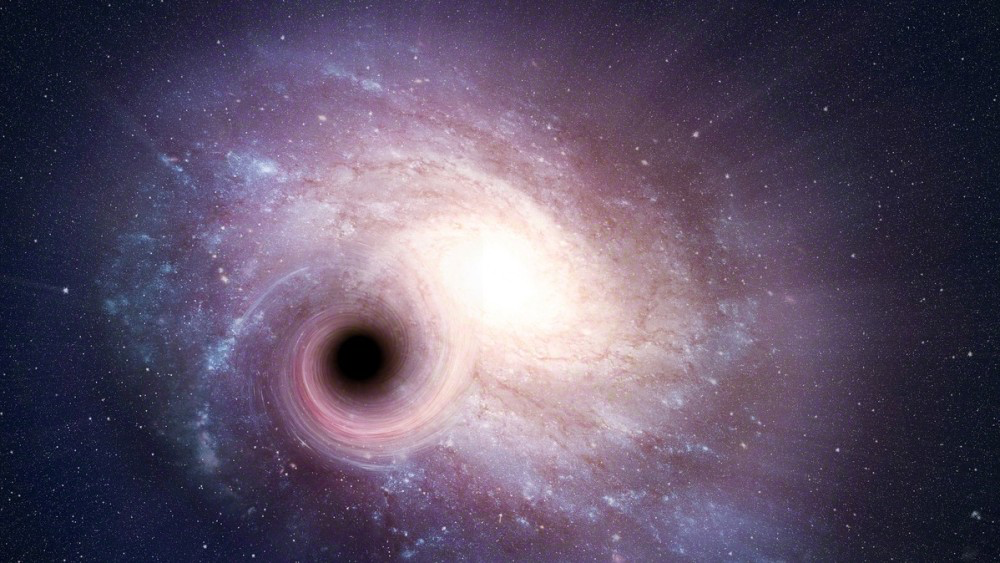 Uniqueness theorem (no hair theorem) of BH in GR:
The most general stationary black hole in Einstein-Maxwell Theory is Kerr-Newman black hole, which is described by three parameters: M, J and Q .
Behind the event horizon, there is a spacelike singularity 
      for Schwarzschild black hole. 

On the other hand, for  Reissner-Nordstrom, Kerr, Kerr-
     Newman black holes, there is a timelike singularity and 
    a Cauchy (inner) horizon behind the event horizon.
Some questions arise naturally:
1)  The observed black holes are the ones predicted by GR?

2)  The singularity inside black holes is a generic feature? 
      if yes, spacelike, nulllike, or timelike? 

3)   Cauchy horizon is stable or unstable?  its fate?
      mass inflation, A. Ori (1991)
      back reaction of quantum fields
This talk will focus on the internal structure of black holes 
 with various hairs.
Outline:
No inner horizon theorem for charged black hole with
      scalar hairs
      No inner horizon theorem
      Singularity 
      Hyperbolic black hole with inner horizon
2.   Towards classifying the interior dynamics of charged 
      black holes with scalar hair
3.   The case for  black hole with vector hair
4.   The number of black hole horizons with energy condition
5.   Conclusions
1. No inner horizon theorem for charged black hole with scalar
The model: we consider a (d+2)-dimensional gravity theory
coupled with a Maxwell field and a charged scalar field:
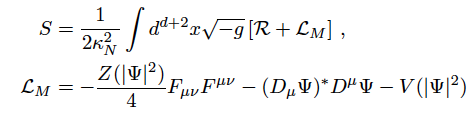 The black hole solution ansatz:
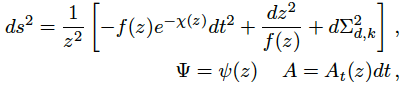 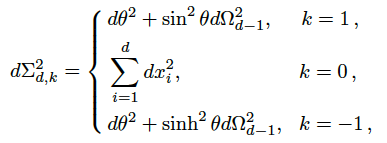 The equations of motion:
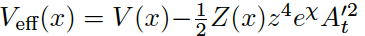 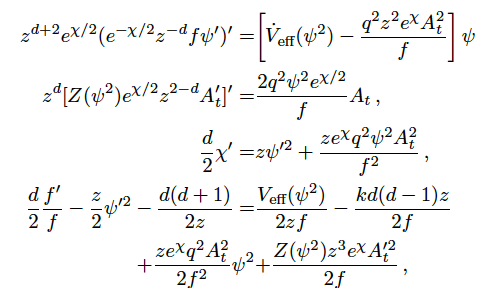 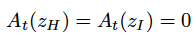 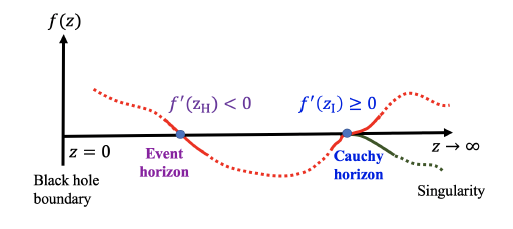 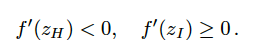 The key observation: the existence of the conserved quantity
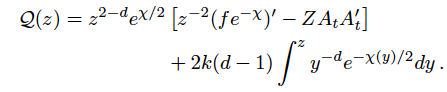 Namely,
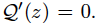 Let us evaluate this quantity both at two horizons
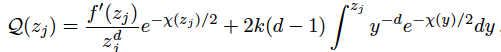 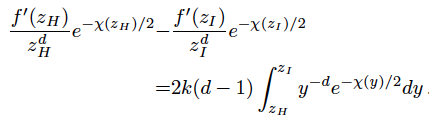 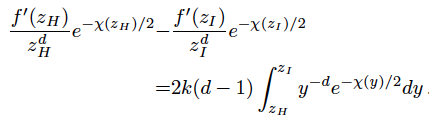 (1) When k=0 or k=1: the lhs <0, while the rhs >=0;

(2) When k=-1, the both sides have the same sign: 
     counter partner exists, see later. But  there only exists  
    at most one inner horizon with non zero surface gravity.
The proof is as follows:
The horizon z_I must be a single root, otherwise we must 
       have f”(z_I) <=0
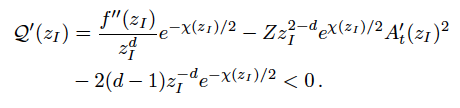 This is not consistent with Q’(z)=0! Thus z_i should be a
single root  with f’(z_I) >0.
(ii) Suppose there exists a second inner horizon z_II
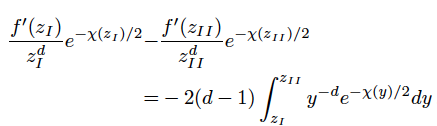 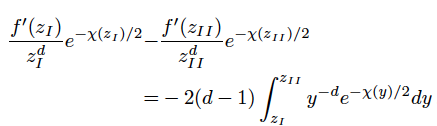 The lhs is positive, while the rhs is negative, therefore the 
second inner horizon is impossible.
Singularity
For simplicity, consider Z=1 and the kinetic term of the scalar
field  dominates. In that case, the potential can be neglected.
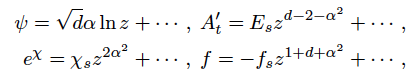 In that case,
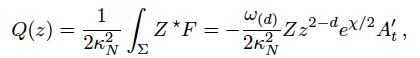 The charge approaches to a constant at the singularity，
Namely, the spacelike singularity must be charged.
Introduce the proper time
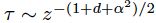 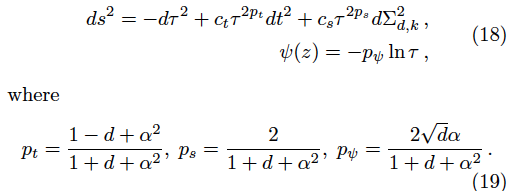 We have
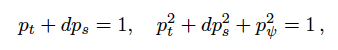 The metric has a (generalized) Kasner form!
In the above, the following constraint must be obeyed:
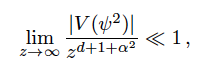 which allows the potential V to be arbitrary algebraic function,
including  polynomial function,  for example, V= m^2 \phi^2.
Some examples:   we define
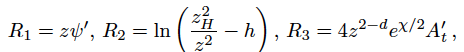 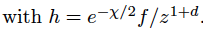 Note that for Kasner geometry, they are constants when
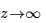 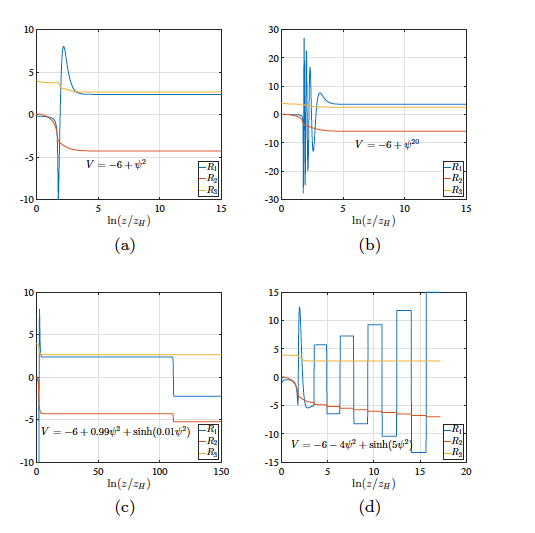 Hyperbolic black hole with inner horizon
Consider a model in four dimensions:
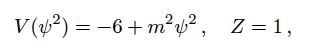 The equations of motion:
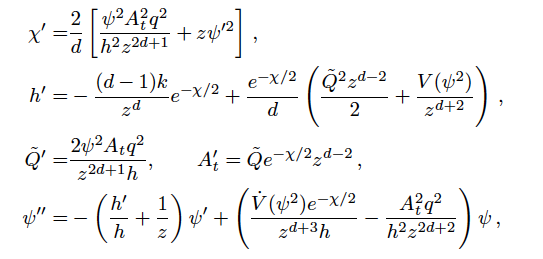 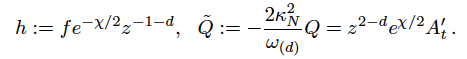 Take the parameter and initial conditions:
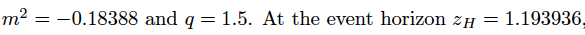 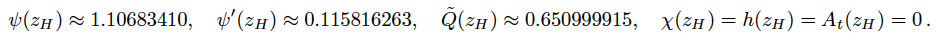 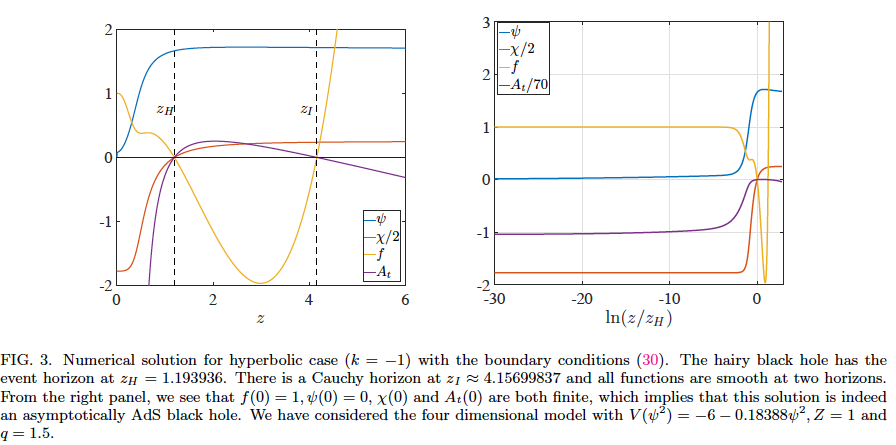 Further discussions:
No scalar-haired Cauchy horizon theorem in Einstein- Maxwell-Horndeski theories
        by D. Devecioglu and Mu-In Park ( arXiv: 2101.10116)
No Cauchy horizon theorem for nonlinear electrodynamics black holes with charged scalar hairs by Y. S. An et al, arXiv: 2106.01069【 for the hyperbolic horizon case, the Cauchy horizon is ruled out by NED.    
Black hole singularity across phase transitions by Y. Liu et al, 2108.04554
Inside an asymptotically flat hairy black hole  by O. Dias et al, 2110.06225
Kasner geometries inside holographic superconductors by L. Sword and D. Vegh,2112.14177
The final kasner regime inside black holes with scalar or vector hairs by M. Henneaux, 2202.04155
Interior of helical black holes by Y. Liu and H. Lyu, 2205.14803
AdS black holes with a bouncing interior  by S. Hartnoll, 2209.12999
Insights and guidelines on the Cauchy horizon theorem by X.Y. Chew et al, 2308.09225
Internal structure of hairy rotating black holes in three dimensions, L. L. Gao et al,
2310.15781……..
     Vector hair, tensor hair?
     Gravity theories with high curvature terms (e.g., GB theory)?....
2.  Classifying the interior dynamics of  black holes with scalar
The setup
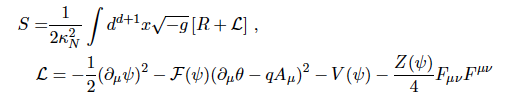 The hairy black hole solution takes the form:
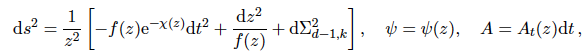 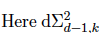 denotes the line element of unit sphere (k=1),
planar (k=0) or hyperbolic sphere (k=-1) in d-1 dim
We take theta=0 without loss generality, then
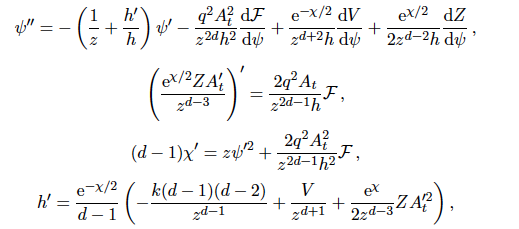 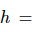 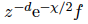 In this coordinate, the boundary is at z=0, while the singularity would be
at z-> infinity.  And the associated  thermodynamics
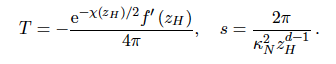 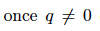 Note that
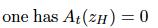 Kasner Epoch:
In this case, the contributions from F and V are negligible. At large z limit
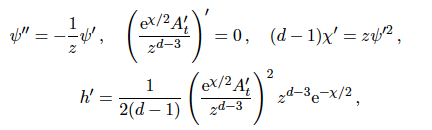 One has the solution:
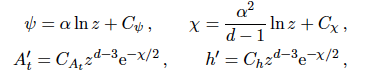 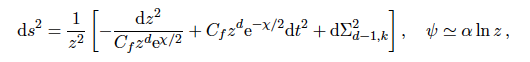 Introducing the proper time:
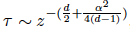 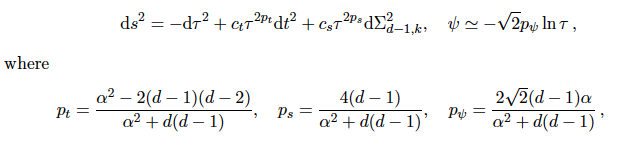 The (generalized)
Kasner geometry
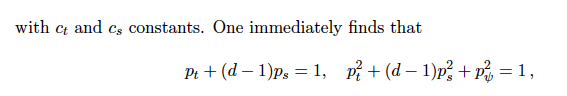 These constants are all determined by alpha, called Kasner exponent. It is
easy to check that  the solution makes sense if
this allows V and F to be arbitrary 
algebraic functions, including 
polynomial functions. Namely once
these conditions are obeyed, the 
neglected terms in EOMs will not
change the solutions.
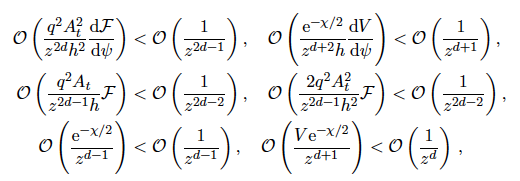 Kasner Inversion:
Once the above assumption is invalid, the solution will become unstable.
A particularly simple case is triggered by the h’/h term.  Interestingly, 
this alternation caused by the non-integrability of h’ will make itself come
back to be integrable and will enter a new stable Kasner epoch.  This is 
called Kasner Inversion.
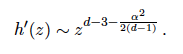 Inside the event horizon, one has h<0, while  

To have a stable Kasner epoch  down to the singularity, the integral 
of h’ should be finite, otherwise the new dynamics will come into play.
The breakdown of the integrability of h’:
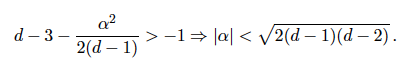 In this case, the background becomes unstable and the term h’/h cannot
be dropped.  Then the dynamics is determined by the equations
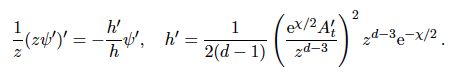 Here h’ is determined by the kinetic term of the gauge field.
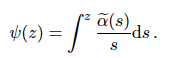 Take the form:
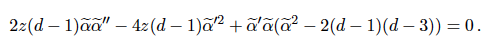 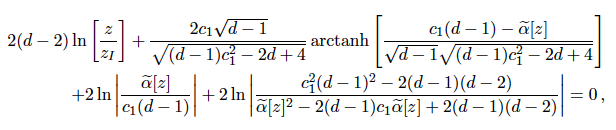 The two exponent alpha for the Kasner epoch before and after the Kasner
inversion are the roots:
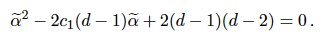 These two roots obey
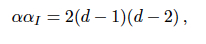 Here alpha is the one before the inversion,
while alpha_I is the one after the inversion
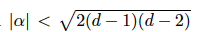 Suppose there is a Kasner epoch with
There will be a new Kasner epoch with
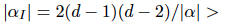 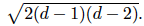 Kasner  Transition:
When one considers the coupling function F with an exponential form
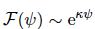 The background solution will be destroyed and a new Kasner 
transformation process will appear.
One can see when
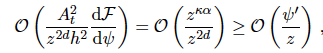 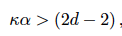 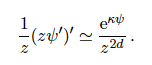 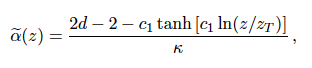 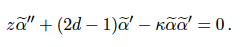 One has the transformation law for the Kasner transition
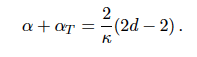 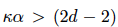 Suppose there is a Kasner epoch with
This transformation law shows that the Kasner transition 
process will decrease the amplitude of alpha until  the
condition is destroyed.  

In addition, the transformation not only depends on the 
dimension, but also the parameter kappa.
Classification of Kasner Alternation:
As we have seen that the Kasner transition causes alpha to decreases 
while the Kasner inversion makes alpha increase. When these two 
processes are triggered alternately, it could lead to an infinite chaotic 
oscillation of Kasner epochs.
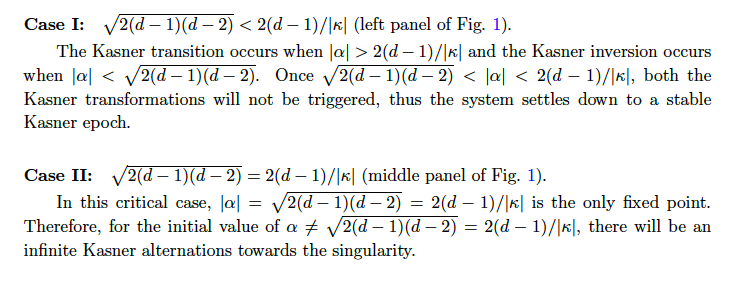 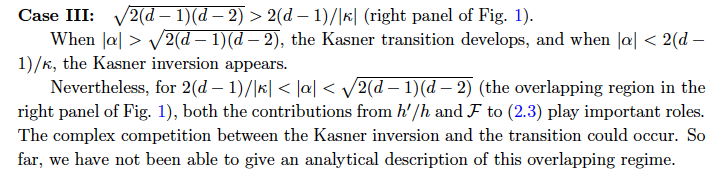 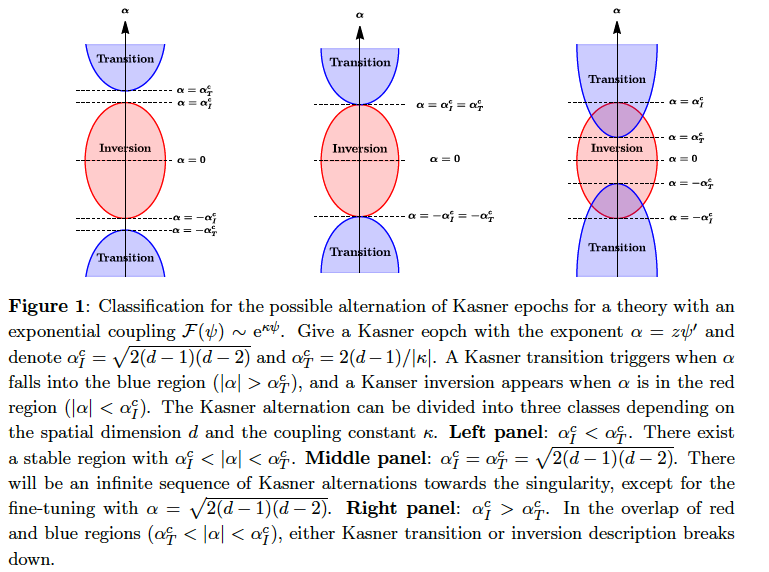 Numerical verification:
Consider a 5-dimensional model:
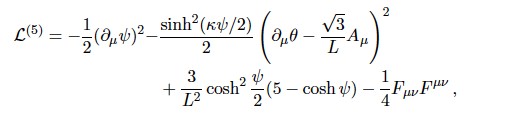 At the AdS boundary:
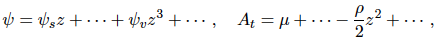 Kasner inversion:

Kasner transition:
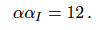 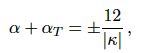 here “+ ”for positive alpha
while“ – ”for negative alpha
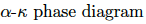 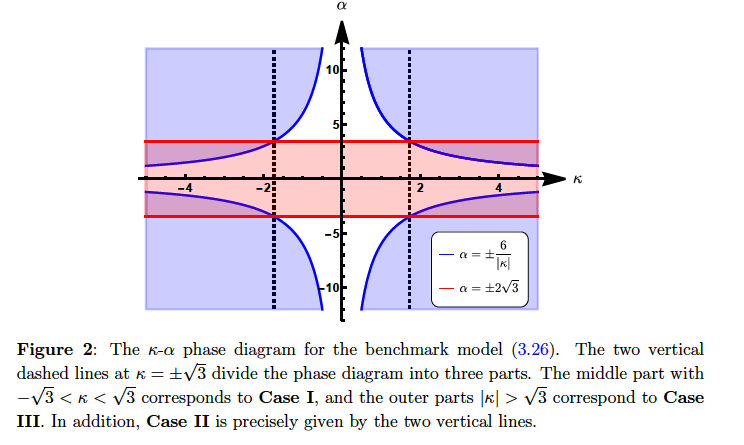 1) The case of        （                                   ）
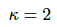 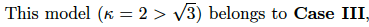 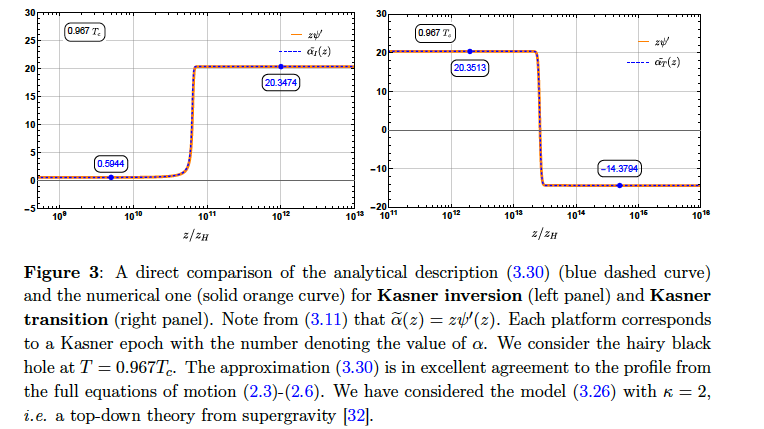 Note that there is an overlapping region:
Outside the overlapping region, the alternation between adjacent 
Kasner epochs  is described by the transformation laws.  Inside the 
overlapping region, however…
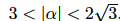 Here is the case for T=0.995T_c. After the ER collapse and scalar 
oscillation, one has a Kasner epoch with alpha=1.3078, then after a Kasner inversion and a transition, the resulting epoch has alpha=-3.1966
which is within the overlapping region:： .
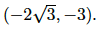 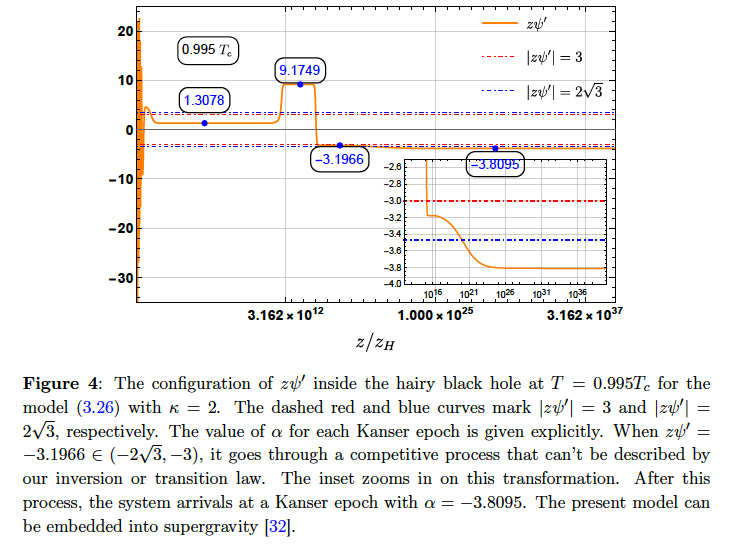 2） The case of            : （belongs to Case II）
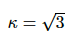 There will be generically a never-ending chaotic alternation of Kasner 
epochs towards the singularity.
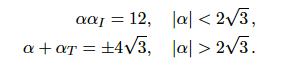 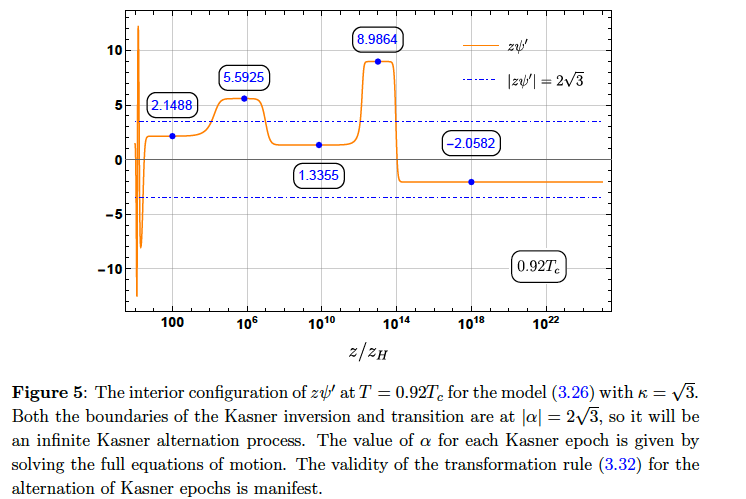 KI
KT
3) The case of        : （belongs to Case I）
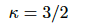 In this case there exists a stable region:
Once a Kasner epoch falls into this region, it will stay at this Kasner 
epoch towards the singularity：After a Kasner transition around z/z_H=
10^5, the system jumps to a Kasner epoch with alpha=3.6147 within the 
stable region.
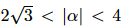 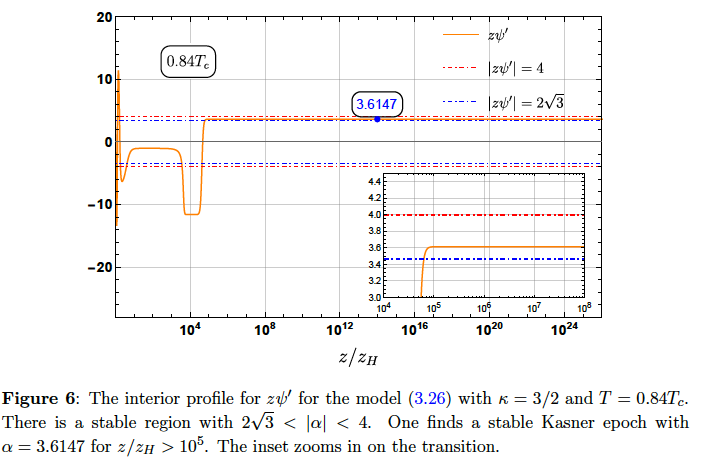 The case with general coupling F, while  V neglected
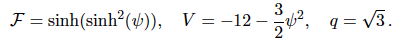 Consider a 5-dimensional model with
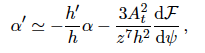 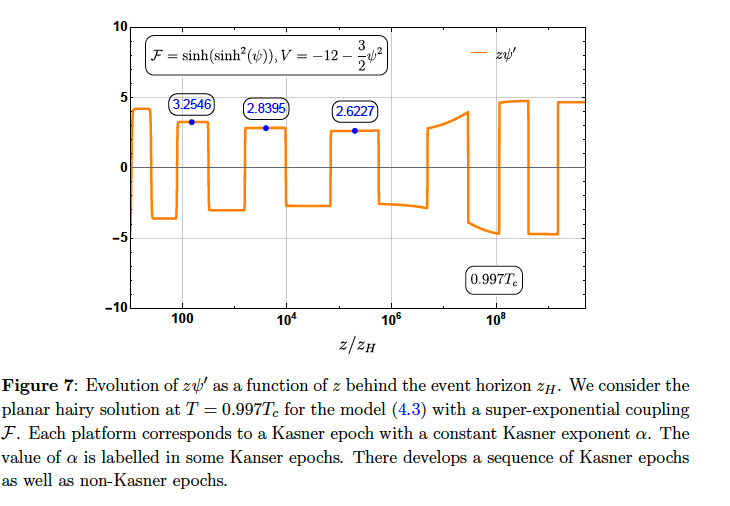 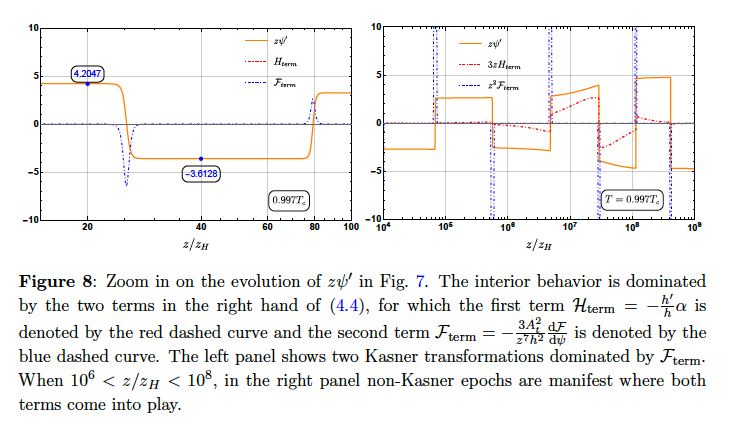 The case with general potential V
When the scalar potential dominates
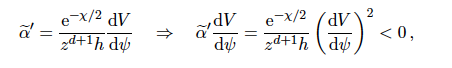 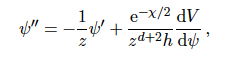 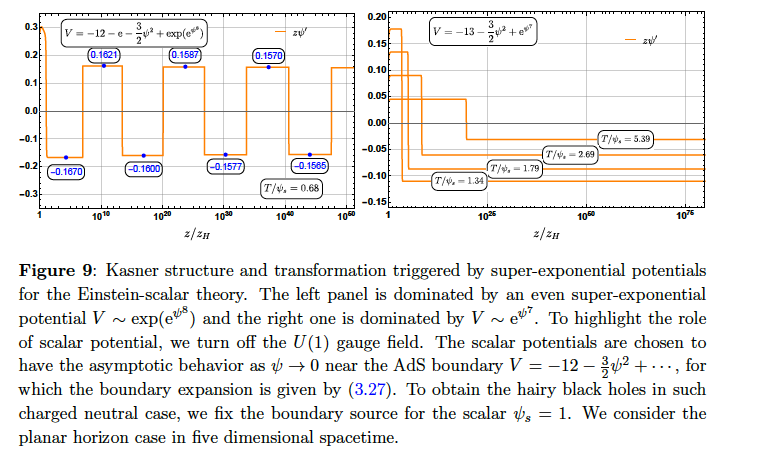 The case with both F and V
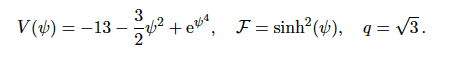 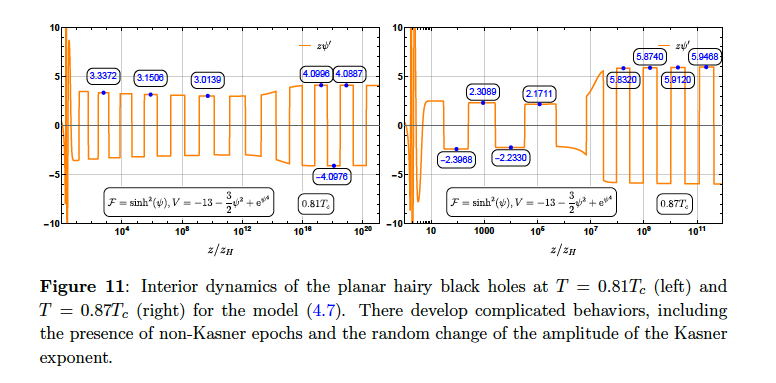 3、Inside anisotropic black holes with vector hairs
The model we are considering:
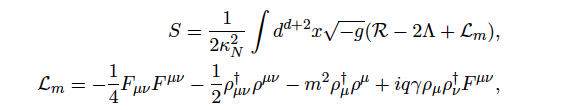 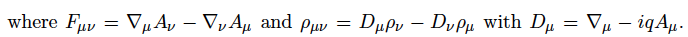 (R. G. Cai et al, arXiv:1309.4877, a holographic p-wave model)
The ansatz for metric and matter field:
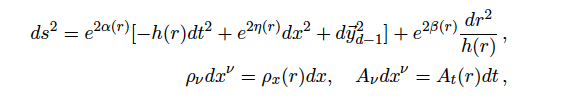 Here  β (r)  can be set to zero as a gauge choice.
The effective action:
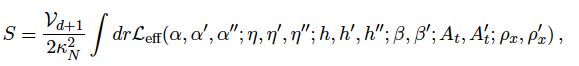 The key observation:  there is a scaling symmetry
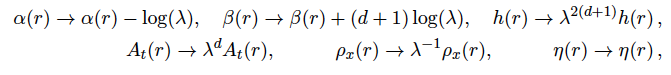 There is an associated conserved charge:
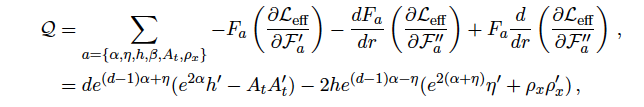 No Cauchy horizon:
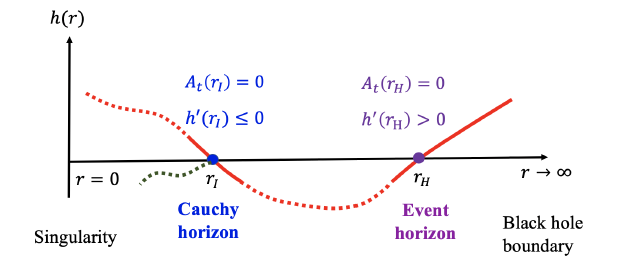 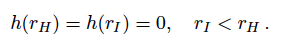 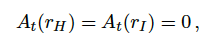 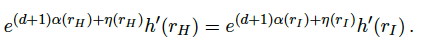 No solution

No inner horizon
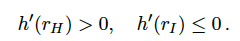 Anisotropic black hole: p-wave superconductor
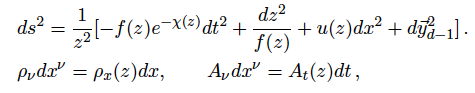 Near z=0:
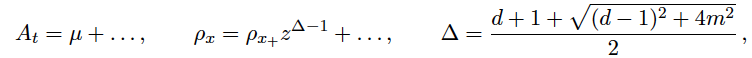 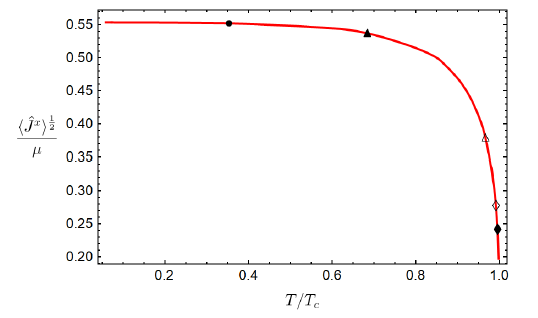 Dynamical epochs inside: Anisotropic Kasner cosmology
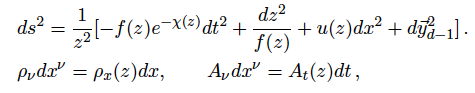 In this coordinate, the AdS boundary is at z=0,while the 
singularity is assumed at z=\infty. Near the singularity,
one has (neglecting the contribution of matter fields)
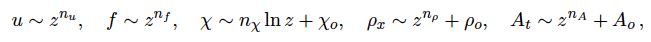 The solution:
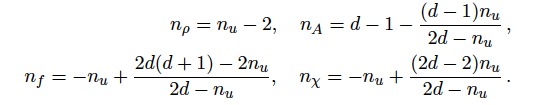 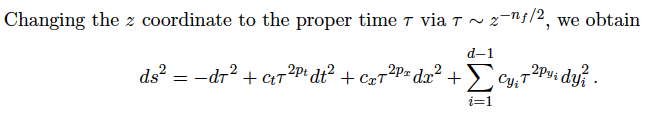 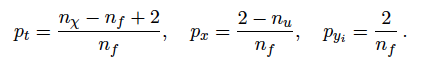 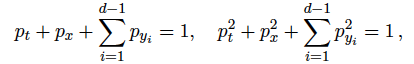 Numeric examples with
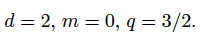 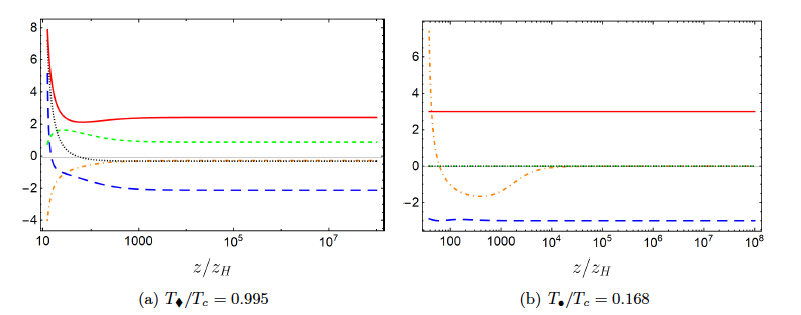 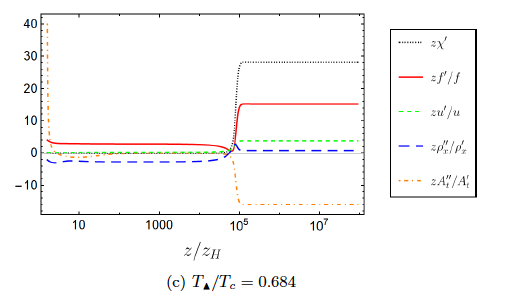 Analytic and numeric comparison:
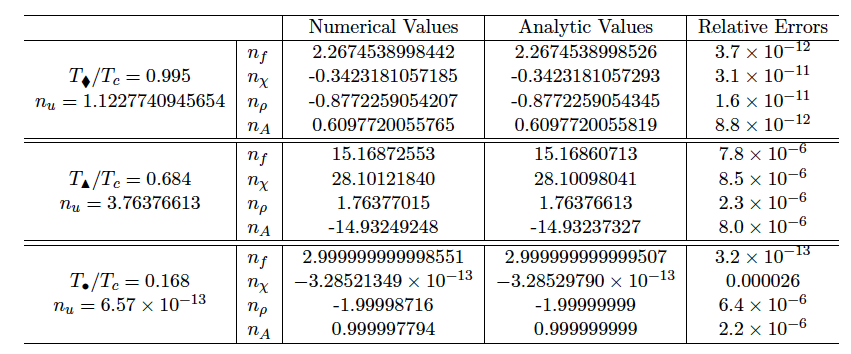 M. Henneaux,
arXiv: 2202.04155
Kanser alternation and flipping of powers
We find that the interior geometry near singularity does not 
experience only one Kasner epoch, but several ones as
 z-> \infty, and one has:
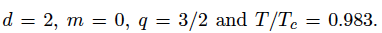 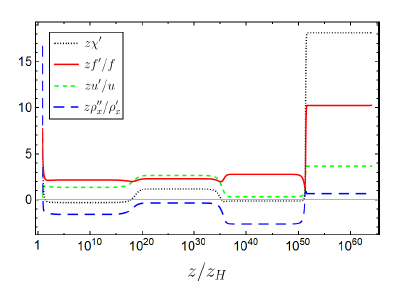 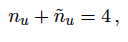 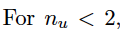 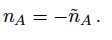 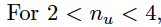 Numerical values:
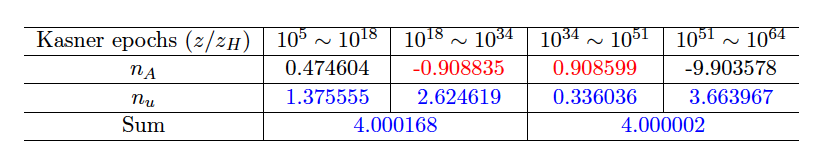 Five more examples:
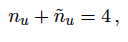 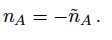 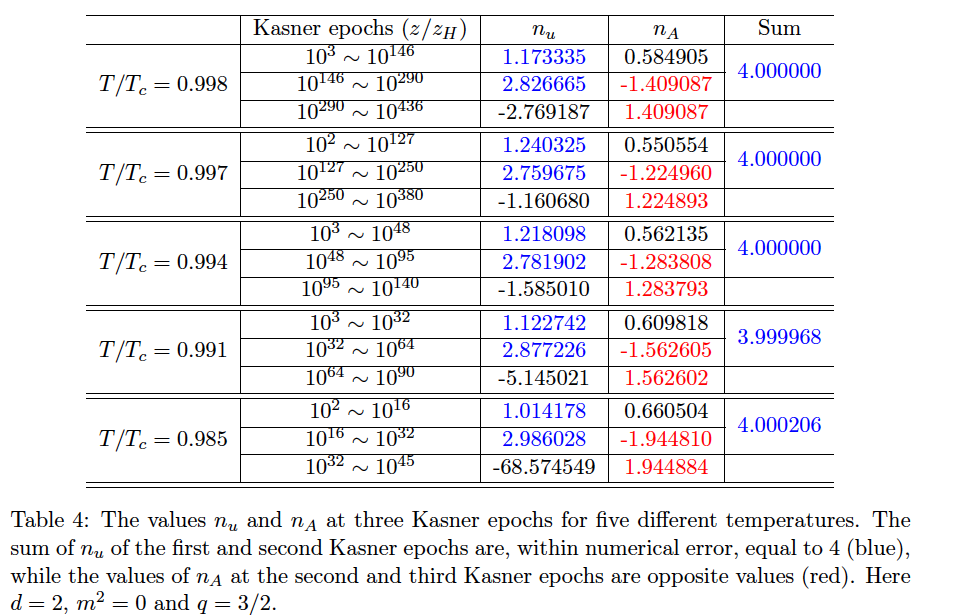 Never-ending Kasner alternations:
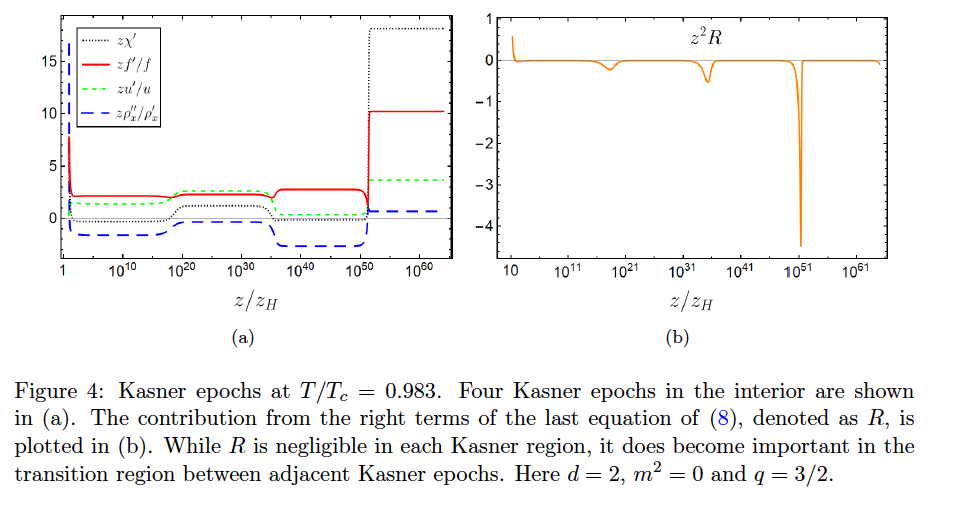 Collapse of ER bridge and Josephson oscillations:
When T is above  T_c, the solution is the RN-AdS black hole,
when T is slightly less than T_c, the Cauchy horizon will 
disappear.  The geometry near the would-be inner horizon:
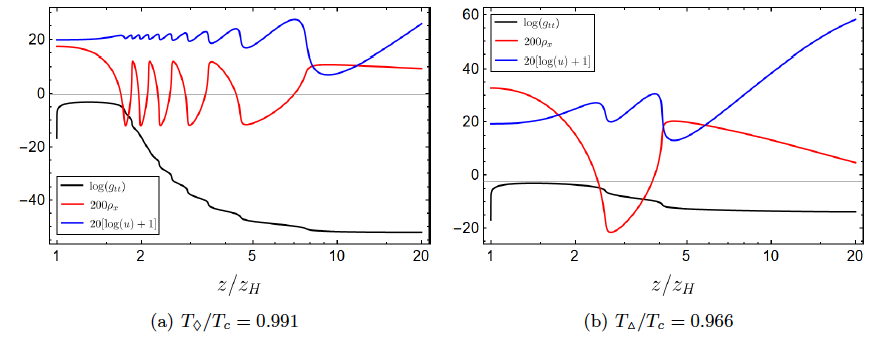 The anisotropic factor u(z) also oscillates with a half period of the vector condensate. When T decreases, the non-linear dynamics become less dramatic.
Further considerations: No Cauchy horizon
(1) The case one:
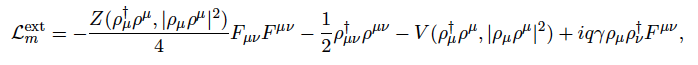 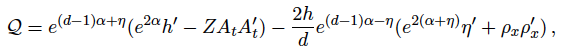 (2) The case two:
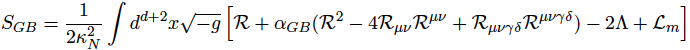 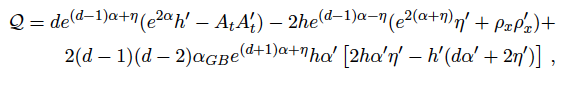 Clarifying Kasner dynamics inside anisotropic black hole with
vector hair
2408.06122
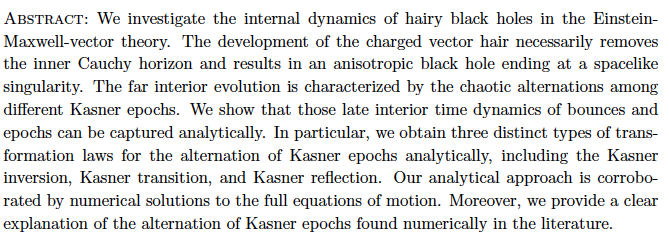 The model:
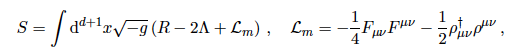 The ansatz:
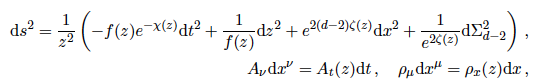 The equations of motion:
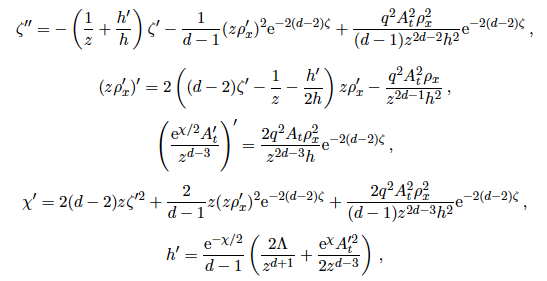 The Kasner solution:
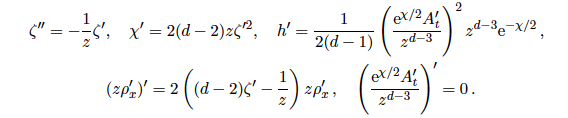 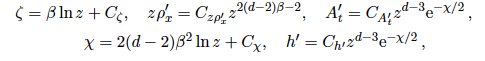 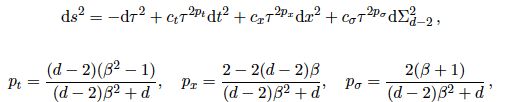 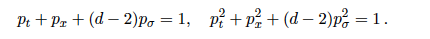 The Laws of Kasner Transformation:
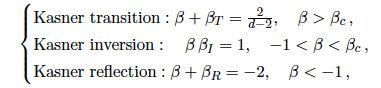 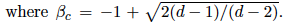 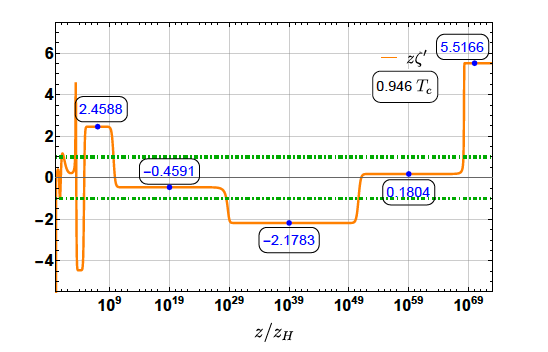 d=3
KT
KI
5. Constraining the number of horizons with energy condition
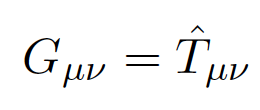 Einstein’s equation in (d + 1)dimensional spacetime
In the classical level the matter should satisfy some constraints named “energy conditions” which crudely describe properties common to all (or almost all) states of matter that are well-established in physics but are sufficiently strong to rule out many unphysical “solutions” of the Einstein’s equation.
The original singularity theorems of Penrose and Hawking were proved for matter obeying the null energy condition (NEC) or strong energy condition (SEC), respectively.
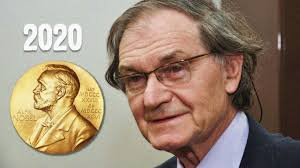 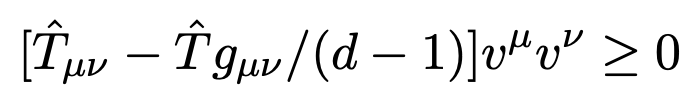 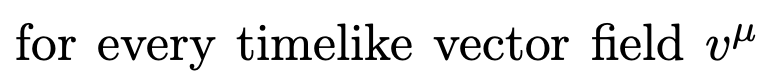 4. Constraining the number of horizons with energy condition
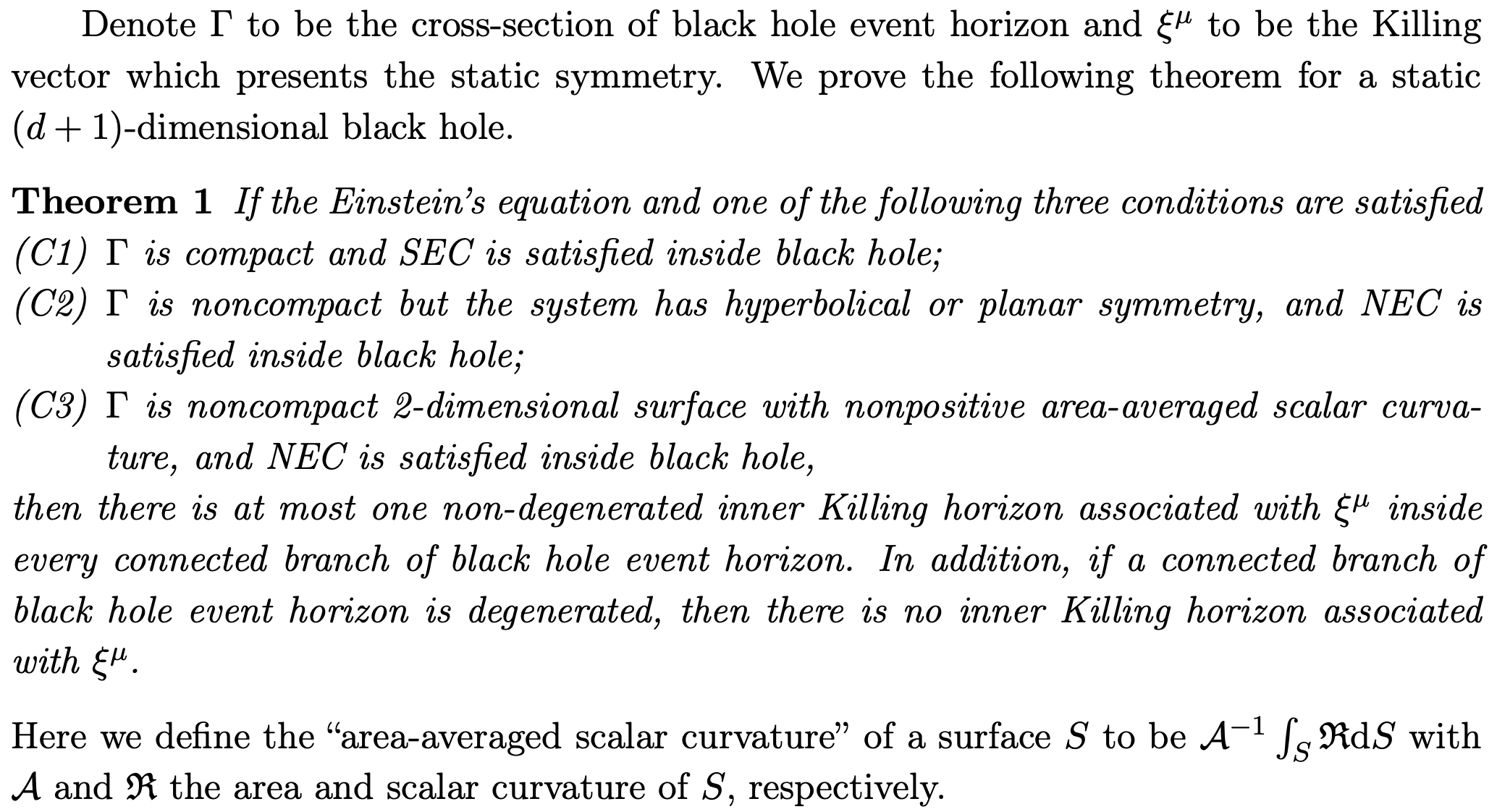 arXiv: 2104.03012 [gr-qc]
Proof of C1:
Assume that behind the event horizon there is an connected spacetime  
region  V inside which the Killing vector \xi is timelike
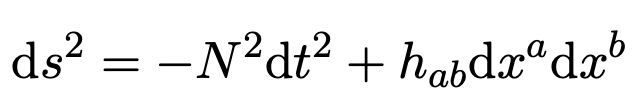 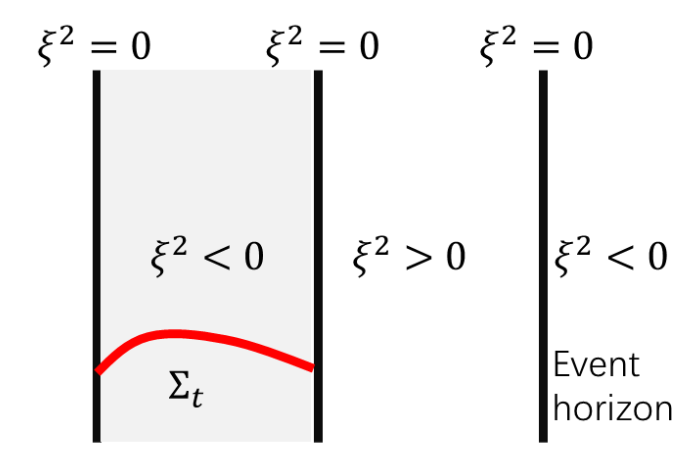 Einstein’s equation:
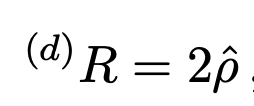 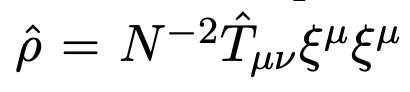 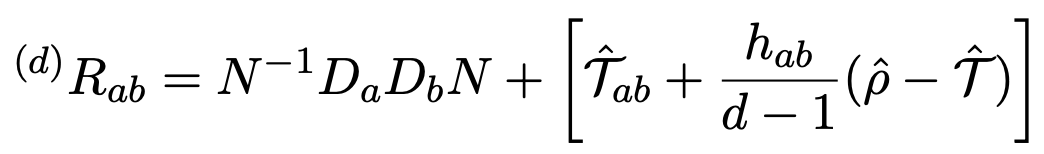 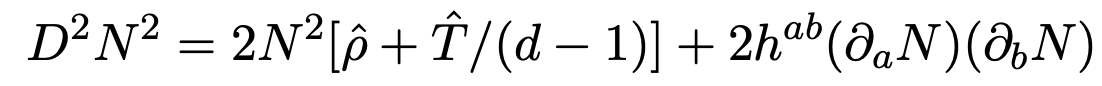 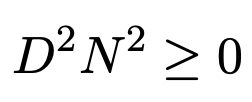 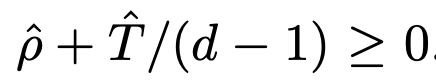 SEC:
Maximum Principle: the maximum of N^2 must be at the boundaries:
which is contradictory to the assumption that \xi is timelike !
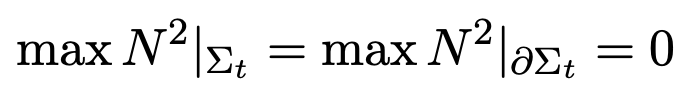 For the stationary case:
In an axisymmetric stationary spacetime, there are two linear
independent Killing vectors,       is timelike outside EH, and 
a spacelike vector field,     , representing the rotating symmetry.
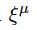 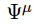 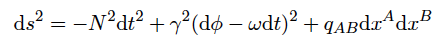 On the EH:
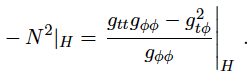 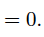 Let us assume that: (A) there are more than two inner Killing
horizons when EH is nongenerated, or (B) there is an inner 
Killing horizon when the EH is degenerated.  Then there must 
be a spacetime region V, where the N^2>0 inside V and N=0 at
  

One can make an ADM decomposition on the spacetime  V
by a series of equal-t surface denoted by      The induced metric
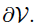 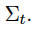 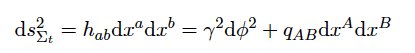 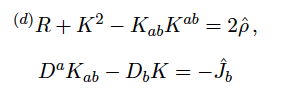 Then the Hamiltonian constraint 
and the momentum constraint:
On the other hand,

due to stationary, the evolution equation of extrinsic curvature 
and induced  metric read
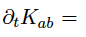 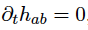 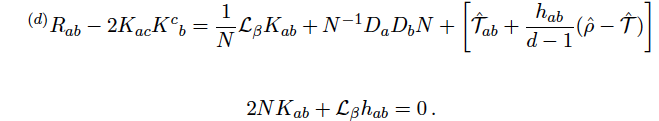 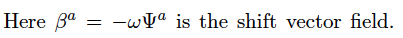 With the equations of motion, we are able to show
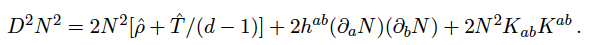 Then we see that inside      , with the SED,
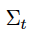 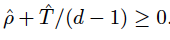 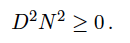 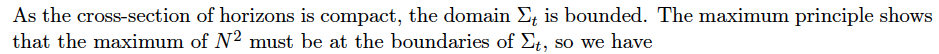 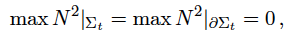 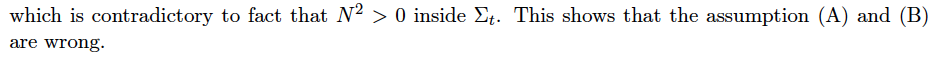 5. Conclusions
We establish a no inner-horizon theorem for black holes with charged scalar hair. 

The hairy black holes approach a spacelike singularity at late interior time, independent of the form of scalar potentials and the asymptotic boundary of spacetimes. 

The geometry near the singularity takes a universal Kasner form when the kinetic term of the scalar hair dominates, while novel behaviors different from Kasner form are uncovered when the scalar potential becomes important to the background. 

All these features are also valid for the Einstein gravity coupled with neutral scalars.

No Cauchy horizon for (charged) black holes with vector hairs, including GB case. Some 
     Interesting features appear inside the black holes, for example, never-ending Kasner epochs.

We try a classification of  the interior structure of black holes with scalar hairs, and the 
      transformation laws for Kasner inversion and Kasner transition  are presented.

With quite general conditions, we find that the number of horizons is highly constrained by energy conditions of matter.
thanks!